Modul 6 fellessamling
Kurs i rolleforståelse og partssamarbeid 
for sykehjem og barnehager
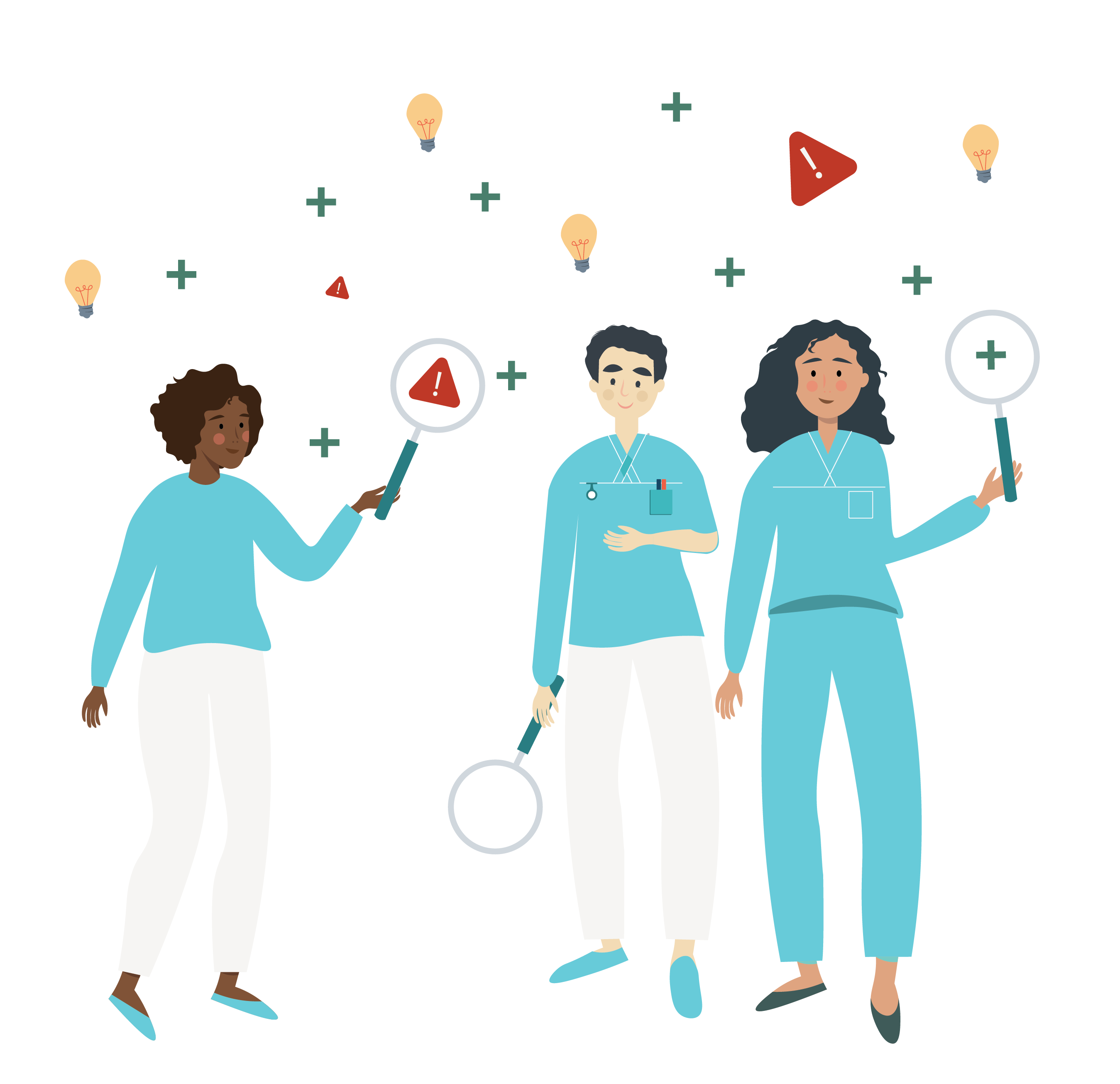 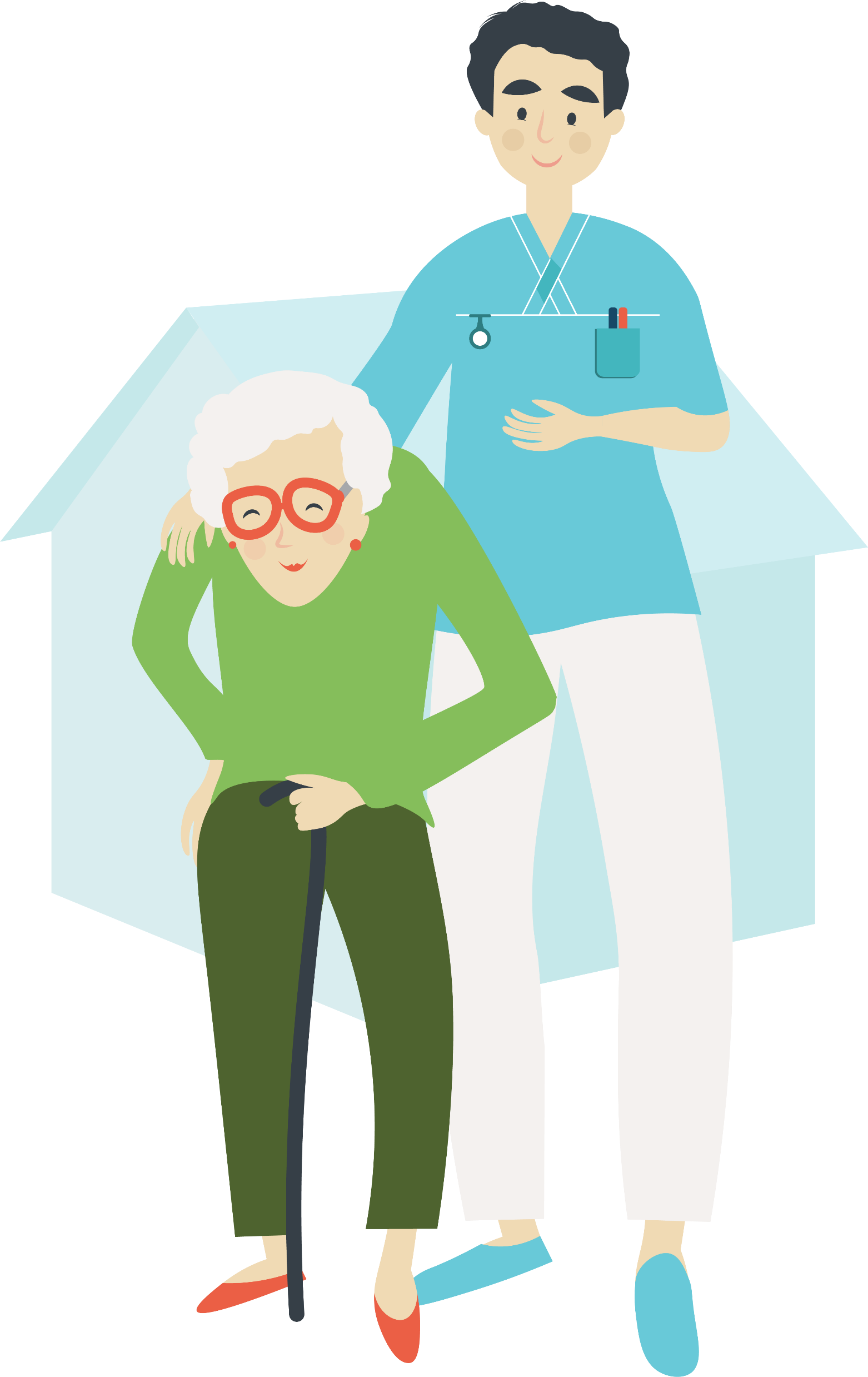 Oppsummering og veien videre
VelkommenModul 6
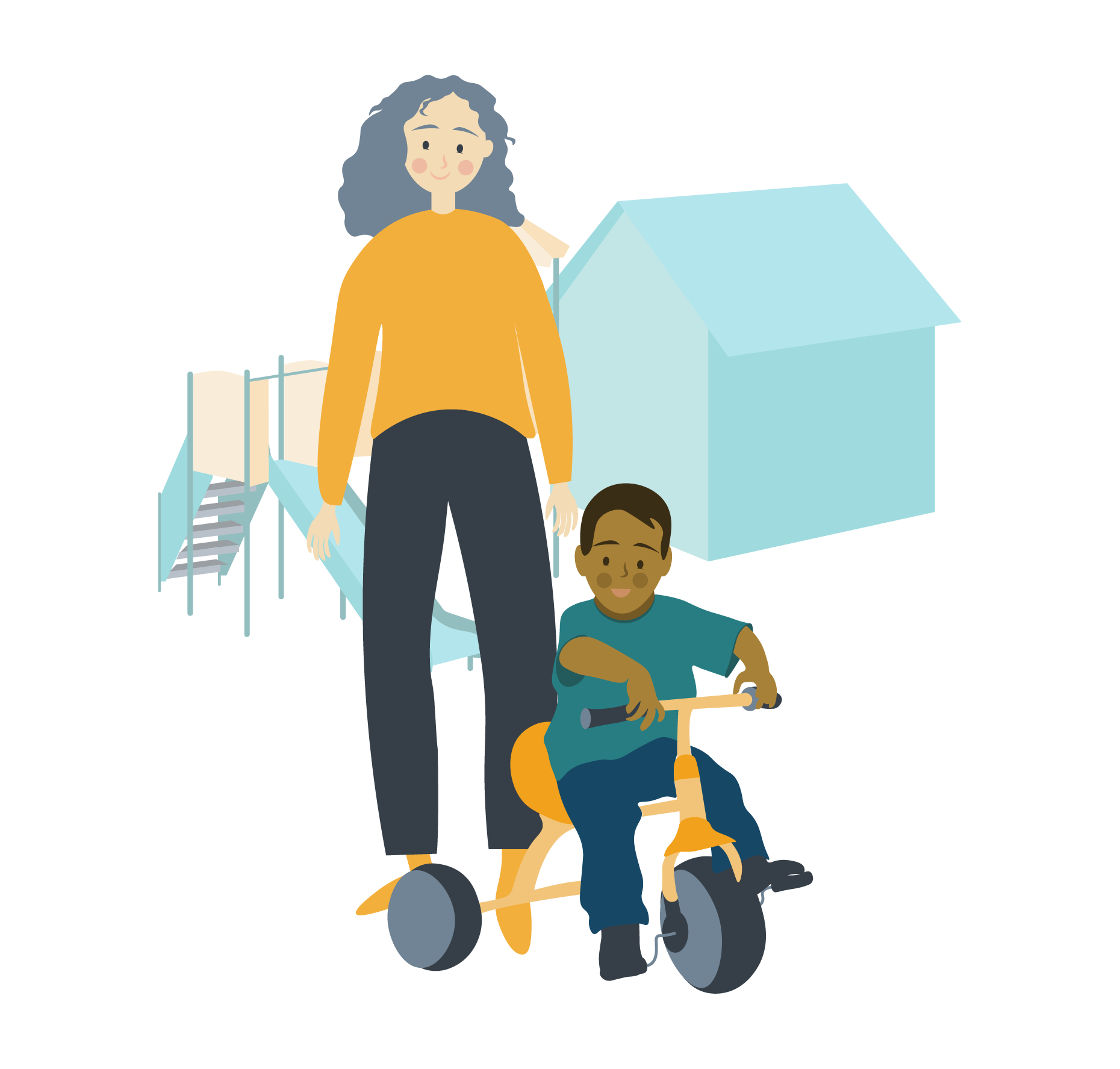 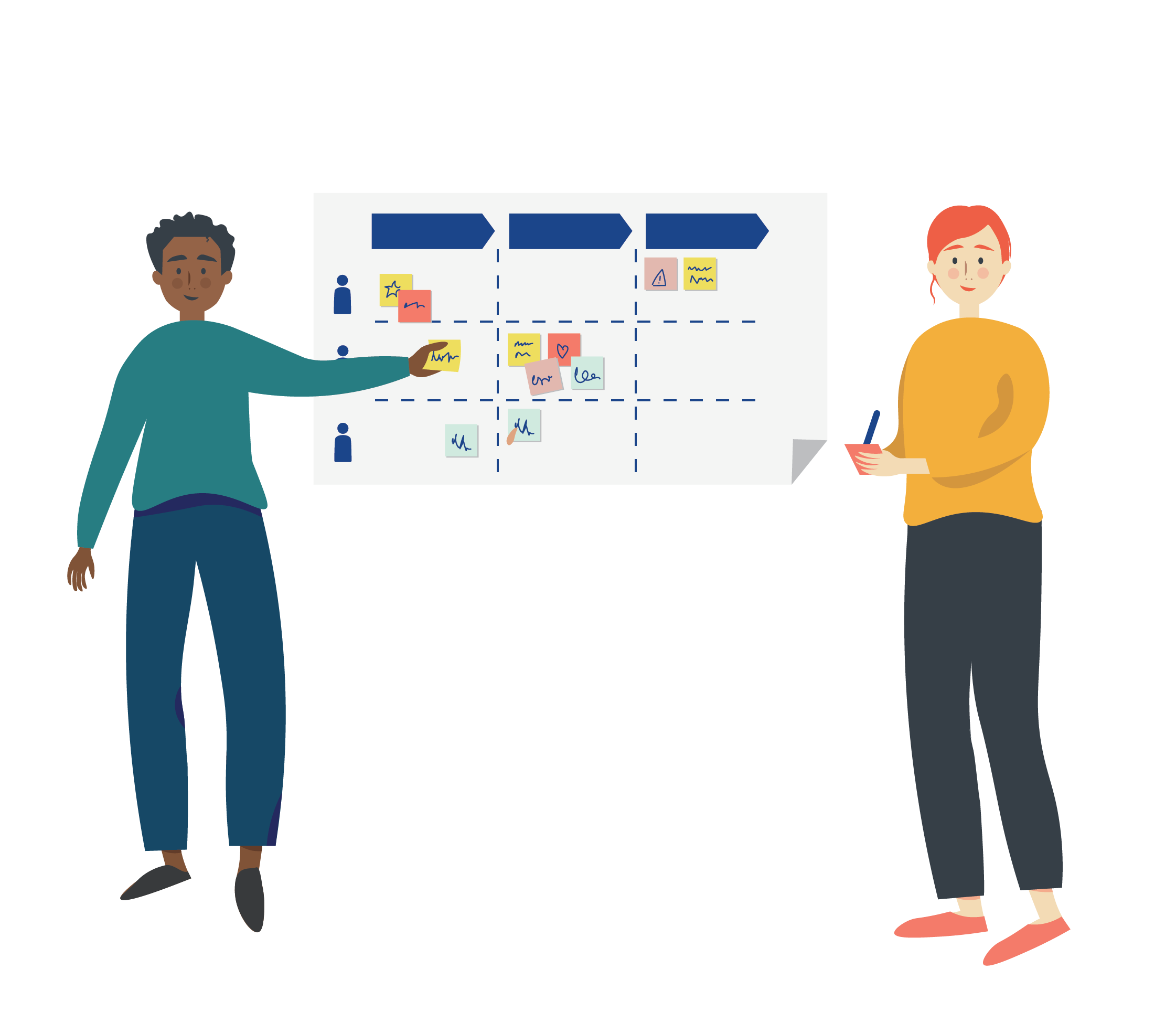 0900-1200 
Agenda på neste side
Inspirere hverandre:                       hva har vi fått til? 

Oppfølging av endringsarbeidet som er påstartet, og videreføring av utvidet partssamarbeid. 

Bistå med veiledning der dere har utfordringer eller spørsmål. Hvordan komme seg videre?
At dere går ut av dette møtet med inspirasjon og motivasjon til å jobbe videre med det utvidete  partssamarbeidet . 

At dere arbeider målrettet  videre med problemstillingene dere har definert. 

At dere har startet å dokumentere prosessen
Agenda
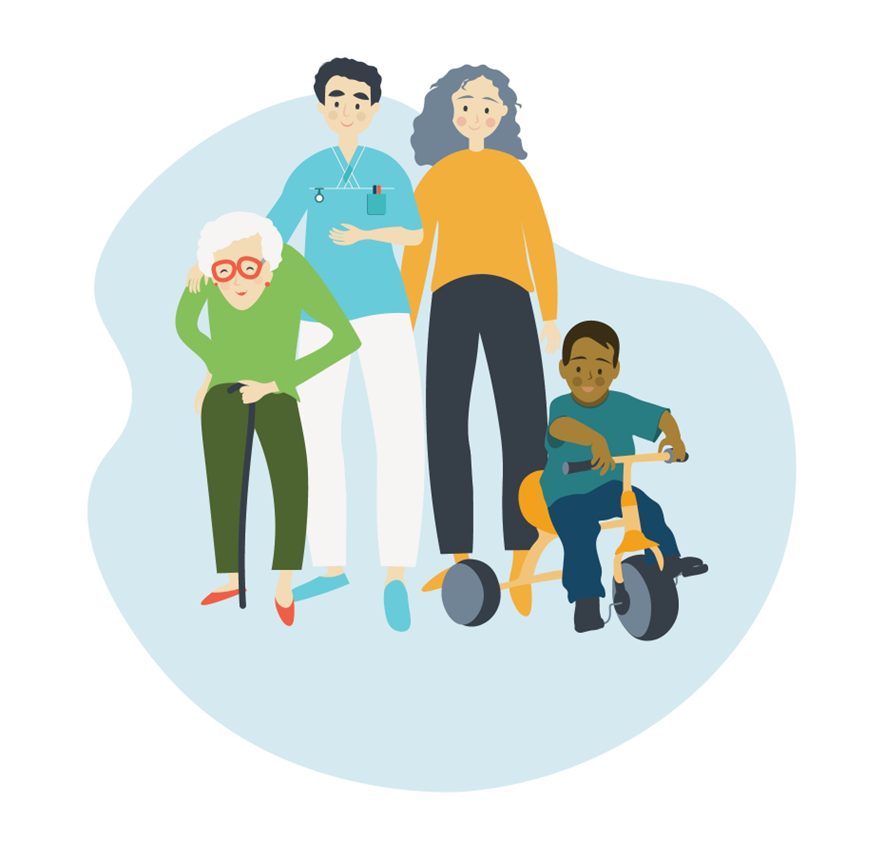 0900-1000. 
Velkommen og HØRA
Oppsummering modul 1 og 2. 
Gruppeoppgave 1

10:00 – 10:10 Pause

1010 – 11.05
Oppsummering gjennomgang av modul 3, 4  og 5
Gruppeoppgave 2

11.05-11.15 Pause 

11.15-12.00
Gruppeoppgave 3
Avslutning og lykke til videre
Prosess: fra problem til tiltak - til gjennomføring
1.

Finne rett problem. Rotårsak.
2.

Hvordan jobbe sammen. Involvere ansatte. Definere problemet
3.

Hvordan skape endring. Måloppnåelse.  
Evaluering av prosessen
4.

Jobbe sammen. Finne løsning Involvere ansatte 
Utarbeide plan
5. 

Idé-generering. Idéjakt og idéslakt
Gjennomføring
Rolleavklaring i trepartssamarbeidet. 
Innovative løsninger
Positiv puffing 
Den sømløse dialogen
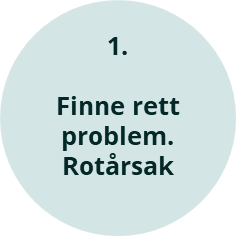 Modul 1
Modell for jobbkrav og jobbressurser
Mangel på samarbeidsorientering
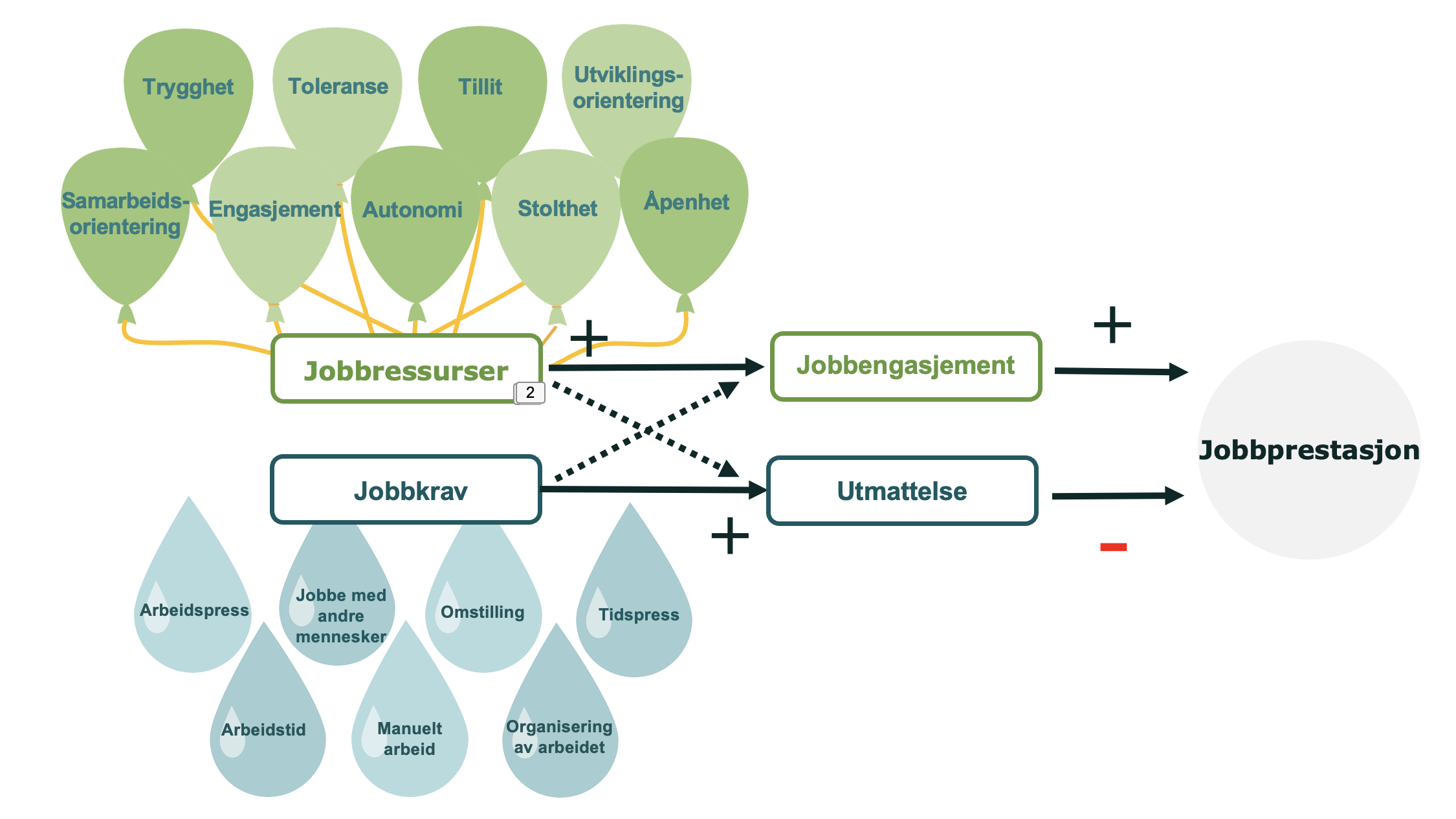 Begreper som hjelper oss med å beskrive vårt arbeidsmiljø.


Hva er vi gode på?
Hva kan forbedres?
Hva kan og bør styrkes?
Hva er det vi mangler?
[Speaker Notes: * Knardahl, Sterud, Nielsen & Nordby 2016,  https://www.idunn.no/spa/2019/03/nav_virksomhetsbaserte_team_redusert_sykefravaer
** Vabø, M. (2014). Dilemmaer i velferdens organisering. I M. Vabø & S. I. Vabo (red.) Velferdens organisering (s. 11–78). Oslo: Universitetsforlaget.]
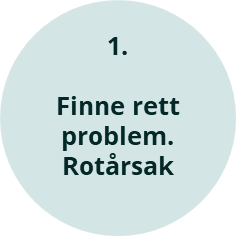 Modul 1
Rotårsaksanalyse. 
Jobber vi med det rette problemet?
Finne blindsonen
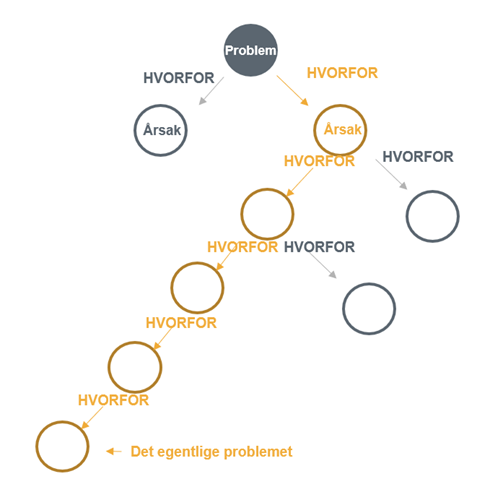 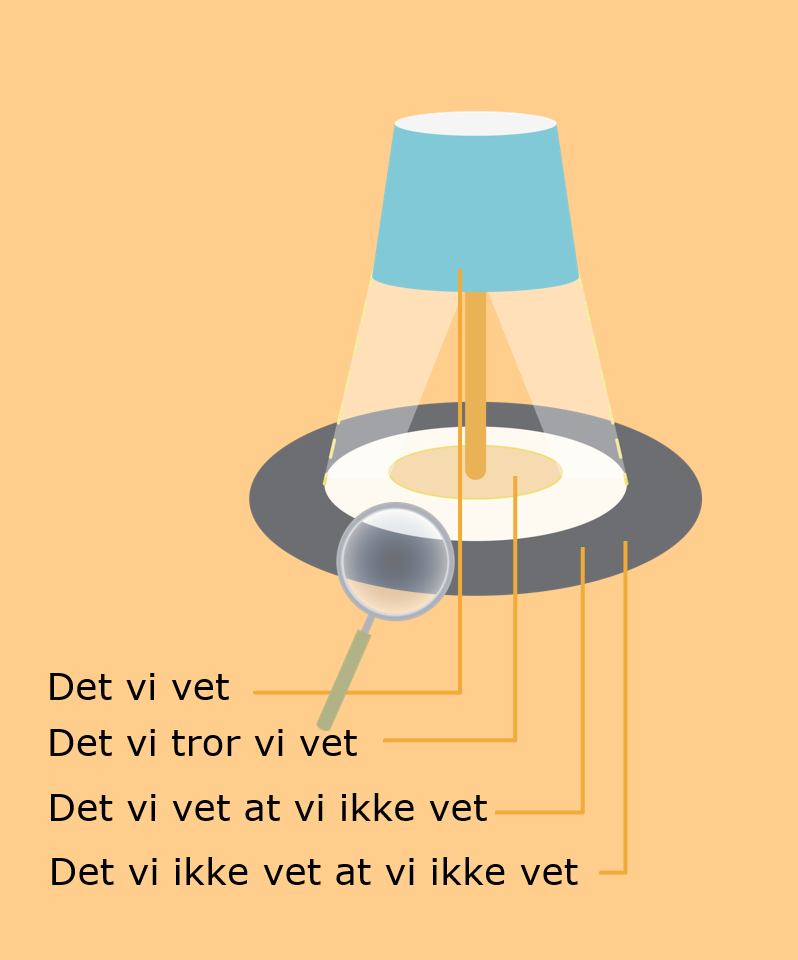 Modul 1
Rolleforståelse og utvidet driftsnært partssamarbeid
Innovative løsninger for arbeidsmiljøet
Gir mulighet for å samarbeide utover det som er lov- og avtaleregulert. 

‘Driftsnært’ betyr at det er partene på den enkelte arbeidsplass som partssamarbeider om forhold som angår drifta.  ​
Fjern «hattene». Slå ut håret.
Anerkjenn at det finnes flere perspektiver. 
Jobb med fakta og kunnskaping, klokskap, refleksjon og diskusjon.
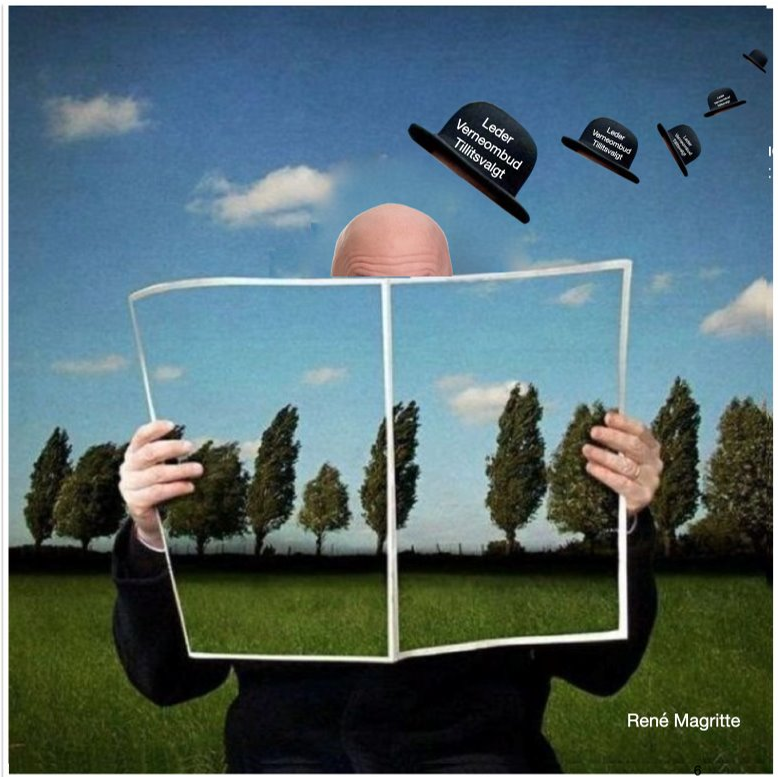 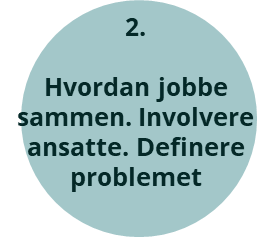 Modul 2
Møte med personaletInvolvering og forankringPartssamarbeid
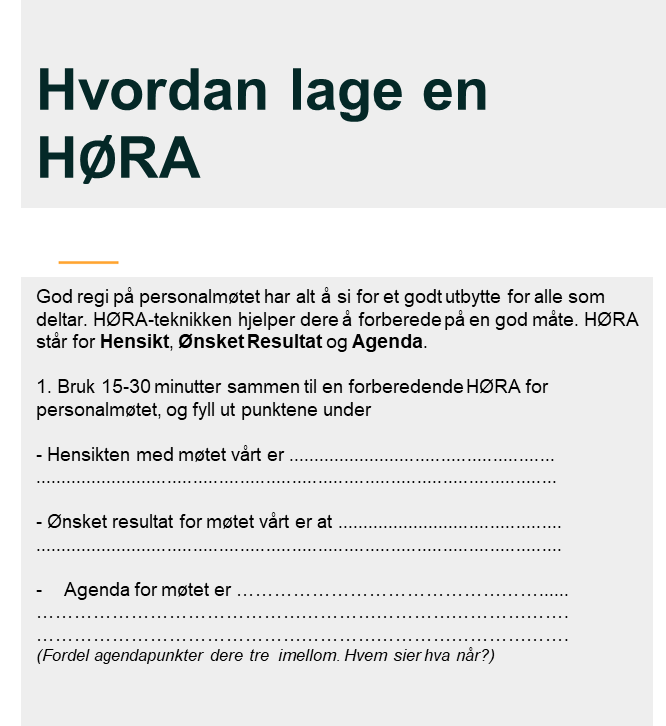 Hva ønsker vi å oppnå? 

Hvordan hadde det vært om problemet ikke var der? 
Har vi funnet det rette problemet? (Jobber man med tiltak mot symptomer får man ikke ønsket effekt).
Gruppeoppgave 1Lederhjulet
IntroduksjonGruppeoppgave 1
15 min
5 min
Ønsket Resultat
Agenda
Felles
Del refleksjoner i gruppene. 

Hvordan opplever dere at dere sammen utøver rollene deres? 

Hva har dere blitt bedre på og hvordan?
Individuell:

Start hver for dere med å reflektere rundt din egen rolle og hvordan du utøver den ift de ulike egenskapene

Har du utviklet deg i løpet av kurset og på hvilken måte
Hensikt
Bruke lederhjulet til å vurdere hvordan dere utøver deres roller.
OPPGAVE
Bevissthet rundt egen og andres rolle og om det har vært en utvikling i løpet av kurssesongen
TID: 30 min 
Fasilitator: IA-rådgiver 
Referent: Velg en i gruppen som tar notater.
Lederhjulet Refleksjoner
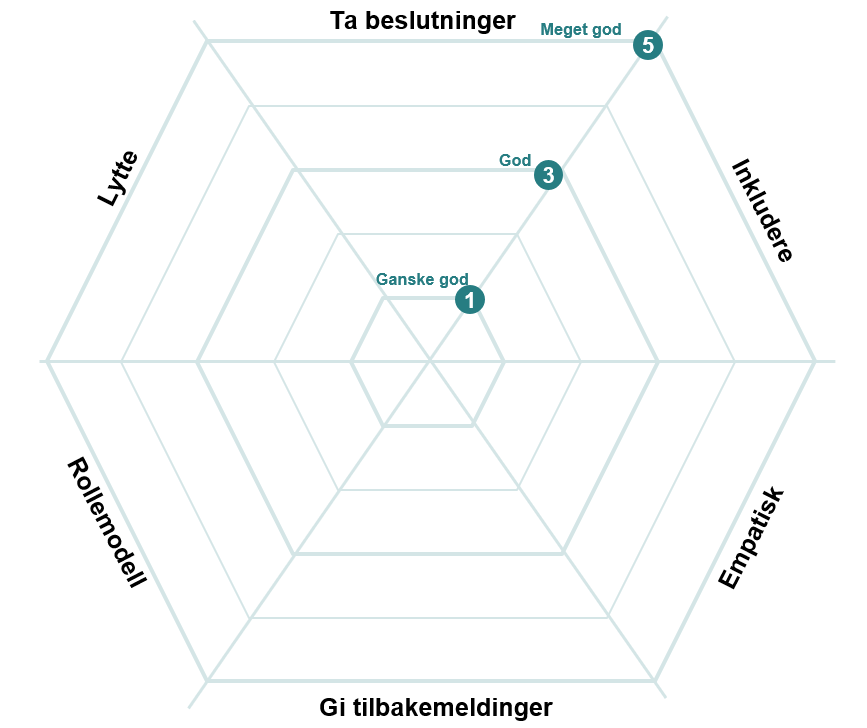 På hvilken måte har lederhjulet hjulpet å reflektere over hvordan du inntar din rolle? 

Hvilke egenskaper har du styrket deg på gjennom kurset? 
Hvilke egenskaper ønsker du å styrke ytterligere?
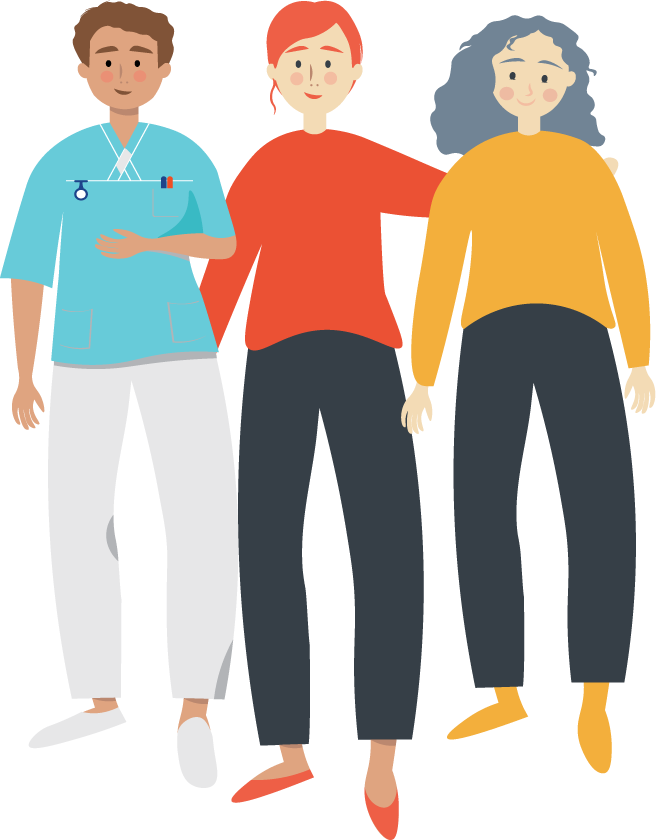 Empatisk
Inkludere
Beskrivelse rolleferdigheter
Ta beslutninger
Handler om å se ansatte fra deres ståsted, og å forstå og ivareta ulike perspektiver på en situasjon eller en utfordring. Hvor sterk er din empati?
Samskaping som vi har snakket en del om, er et uttrykk for inkludering. Det styrker eierskap, ansvarlighet, og ikke minst  gjennomføringsevne.  Hvor på skalaen er du?
Å beslutte handler bl.a om å sette retningen, tydeliggjøre valg, oppsummere, avslutte eller komme videre. Det handler også om tydelighet og ryddighet. Vurder din  fremgangsmåte.
Rolleferdigheter er noe som utvikles over tid. Vi har alle våre styrker og  områder vi kan utvikle og styrke.

Hva med deg?
Rolle-
modell
Gi tilbake-meldinger
Lytte
En tilbakemelding har som formål å inspirere til forbedring. Kritikk mottas negativt, mens en konstruktiv tilbakemelding gir motparten et  handlingsvalg. Hvordan vurderer du deg selv og din styrke her?
Å lytte er en bevisst og aktiv handling som i seg selv er inkluderende. Tar vi oss tid til å lytte styrker vi hverandres forståelse og får til bedre samarbeid. Når du lytter skaper du tillit. Hvordan er din lytteevne?
Medarbeidere påvirkes  i størst grad av ledere sin atferd og spesifikke handlinger, og i mindre grad av informasjon. Kjenner du tygghet i rollen som leder, verneombud eller tillitsvalgt ?
Hva kom dere frem til i gruppeoppgave 1?
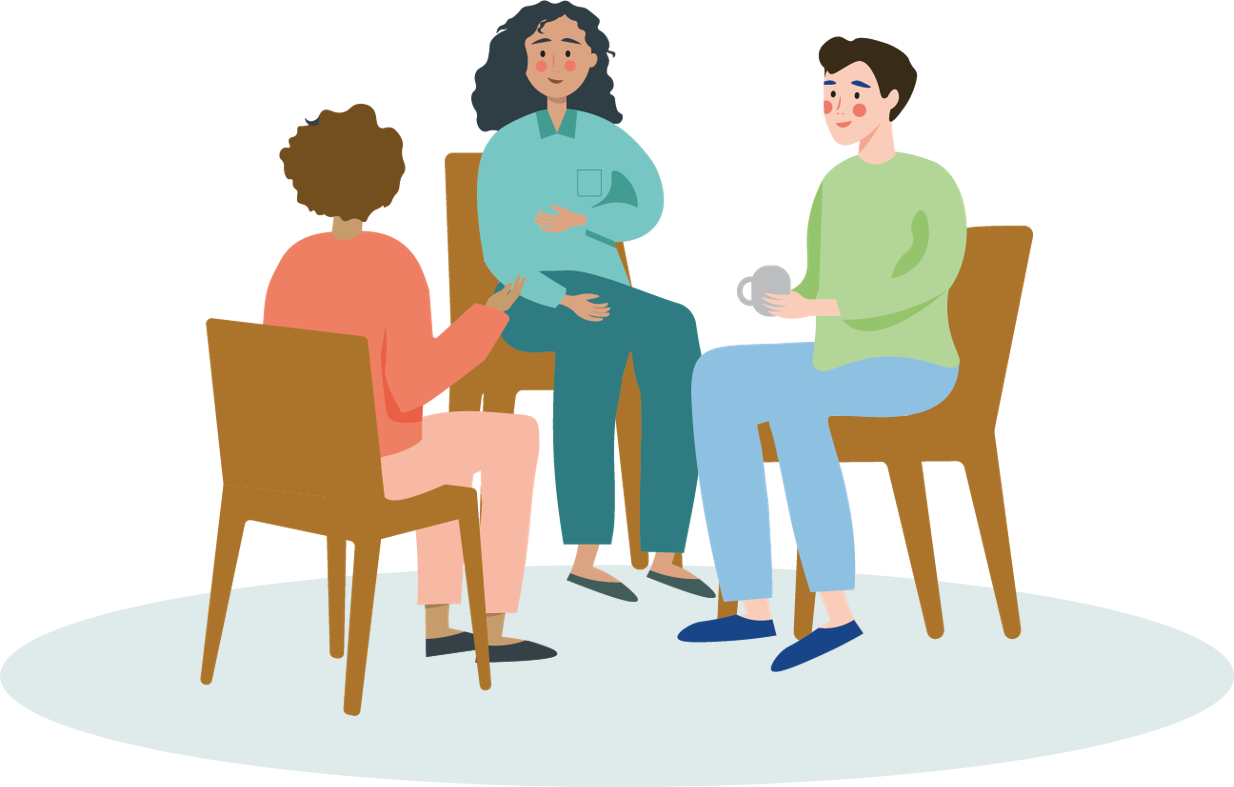 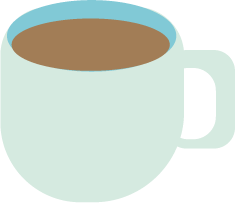 Pause 10 min
Modul 3
Den sømløse dialogen i emosjonelt arbeid
Partene må være særlig oppmerksom på de belastende følelser som kommer som følge av arbeidet. 
Eventuelle tiltak må være både forebyggende og gjenopprettende. 
Når hendelser oppstår må man ha diskusjon og refleksjon
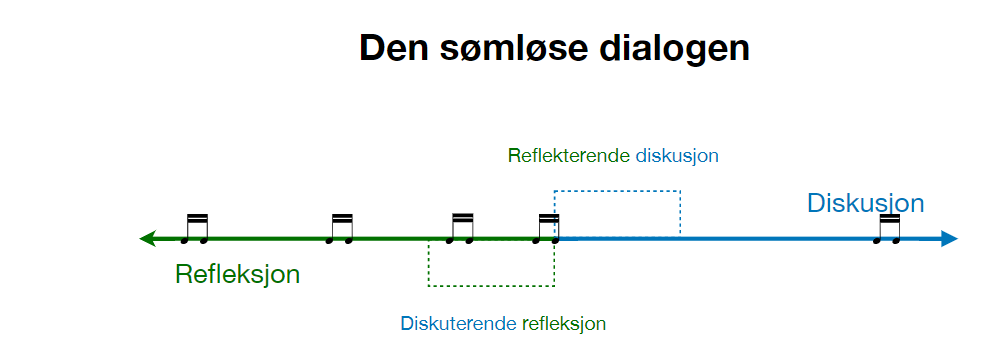 Modul 3
Positiv puffing
Hvordan sette arbeidskollektivet i bevegelse? 
Hvordan har vi det i eget arbeidsmiljø? 
Hva skal til for å lykkes med utprøving av et nytt tiltak/en endring? 
Hva er det vi vet og hva er det vi tror?
Hva er det som skal til for meg? 
Tilbakemeldingskultur. 
Om å lytte
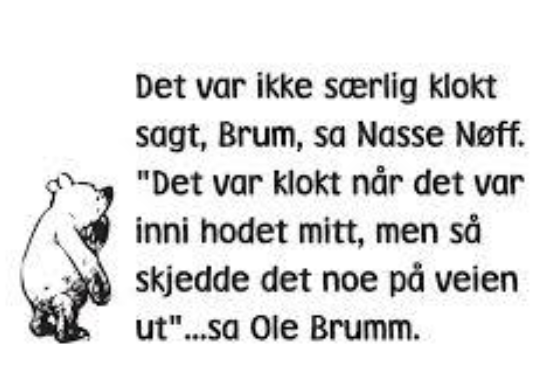 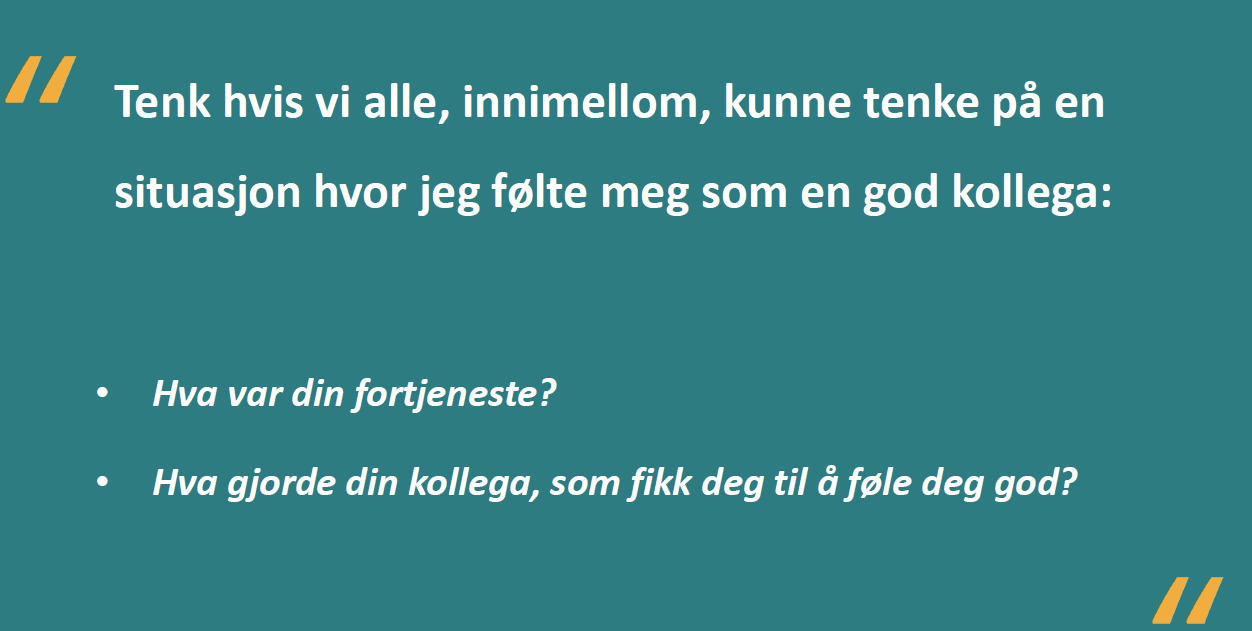 Modul 3
Rolleforståelse og adferdsendring
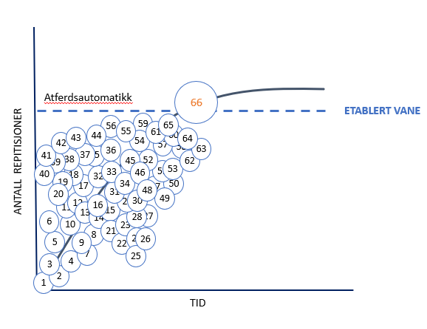 «Ja tenke det; 
ønske det; 
ville det med;   
men gjøre det! 
Nei, det skjønner jeg ikke.» 
(Peer Gynt, 3.akt)
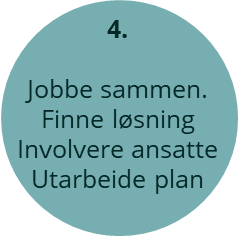 Modul 4
Møte med personaletFinne løsninger    Utarbeide en planJobbe sammen
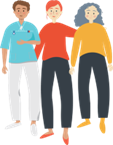 Hva ønsker vi å oppnå? 
Hvilke hindre vil vi møte på veien?
Hva skal vi gjøre når vi møter på hinderet?
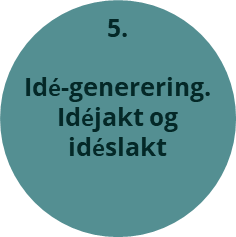 Modul 5
Hvordan skal vi løse problemet?
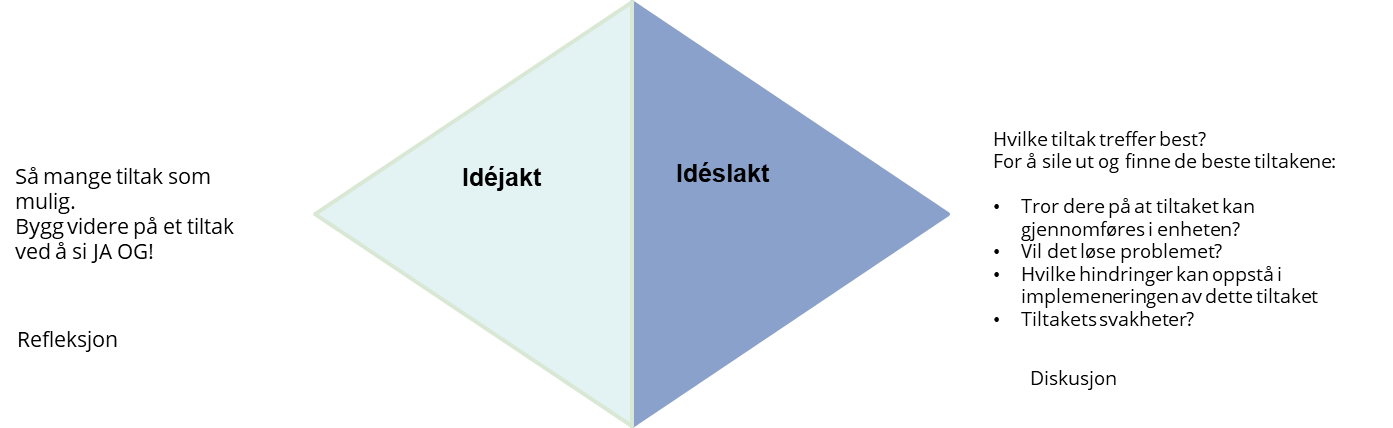 Åpne opp for flere perspektiver og muligheter 
Refleksjon
JA-OG 

Tiltak som forebygger og tiltak som gjenoppretter 

Hvilke tiltak treffer best? 
Diskusjon 

Prioritere tiltak basert på verdi / nytte og mulighet for gjennomføring
Gruppeoppgave 2Erfaringer og dokumentasjon
IntroduksjonGruppeoppgave 2
25  min
5 min
Agenda
Felles

Diskuter i plenum det dere har kommet frem til hver og en

Noter i alle rutene

Kopier lysarkene dersom dere trenger mer plass
Ønsket Resultat
Hensikt
Individuell:

Noter noen punkter i skjemaet 

Bruke gjerne spørsmålene på neste slide som utgangspunkt
Vurdere og dokumentere den prosessen dere har vært gjennom
OPPGAVE
Dokumentert erfaringer og hva dere har gjort
Bevisste på hva dere kan gjøre mer av og eller annerledes neste gang
TID: 30 min 
Fasilitator: IA-rådgiver 
Referent: Velg en i gruppen som tar notater.
Erfaringer med denne endringsprosessen
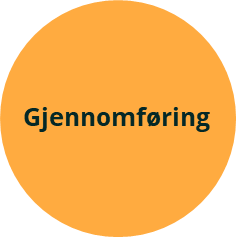 Nyttige punkter å ha med seg:

Hvor langt har dere kommet med implementering av tiltaket? 

Har dere definert rett problem og satt mål?

Har dere kommet så langt at dere har opplevd endringer? 

Hvilke utfordringer og hindringer har dere møtt på veien?
     - Hvordan har dere løst dette? 

Partssamarbeidet? 
      - Involvering av ansatte? 

Hvilke verktøy har dere brukt mest?
      - Er det noe som har vært mer til nytte enn annet?
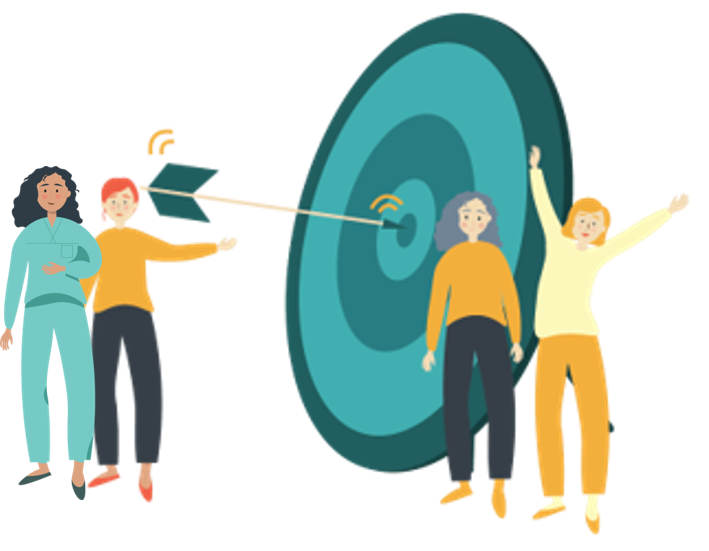 [Speaker Notes: 15 min
Hva har gått bra?]
Vurdering av prosessen
OPPGAVE
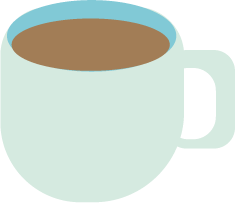 Pause 10 min
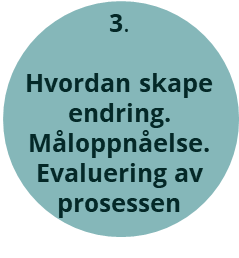 Modul 3
Hva har gått bra
Hva kunne vært gjort bedre
Hva skal vi slutte med
Hva ønsker vi oppnå?
Hvordan går det med prosessen?
Jeg skulle ønske at: ...
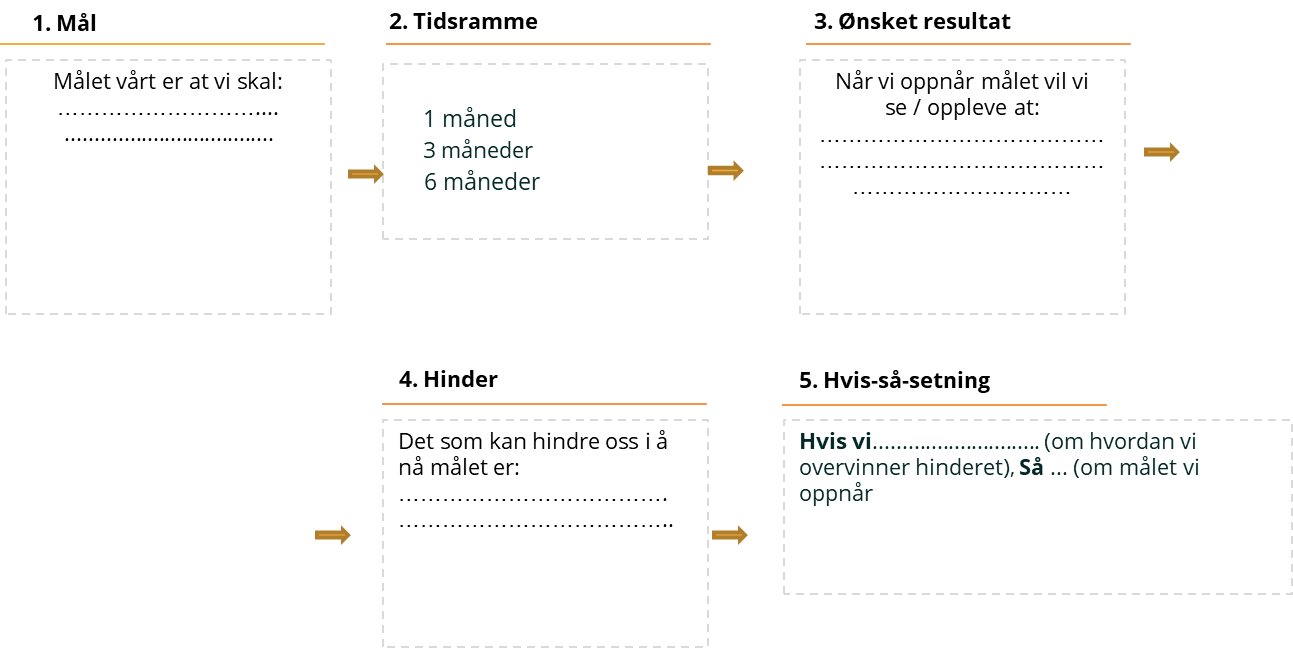 Jeg skulle ønske at: ...
Jeg skulle ønske at: ...
[Speaker Notes: Rammeverk for å sette seg mål som er gjennomførbare
Mål
Tidsramme
Ønsket resultat
Hindre
Hvis så - 

Kontinuerlig stoppe opp og evaluere arbeidet. 
Gjør vi det bedre? 
Har vi gjort noe vi ikke skulle gjort? 
Hva har vi gjort som har fungert bra? 
Det handler om å reflektere og lære underveis]
Gruppeoppgave 3Hva gjør vi videre
[Speaker Notes: VI tenker at dette er med på å holde på den bevisstheten. Reflektere over og dokumentere hva dere har gjort
Hjelp til veien videre]
IntroduksjonGruppeoppgave 3
15 min
5 min
Ønsket Resultat
Agenda
Felles

Beskrive hva dere skal ta tak i når

Hvem skal gjøre det

Hva er fristene

Hvordan skal dere følge opp?
Individuell:

Hva tror du er viktigst å gjøre nå? 

Noter stikkord
Hensikt
Lage (eller justere) en plan for videre arbeid
OPPGAVE
Arbeidsmiljøarbeidet skal fortsette etter at kurset er ferdig
TID: 30 min 
Fasilitator: IA-rådgiver 
Referent: Velg en i gruppen som tar notater.
Oppgave 3Hva er stegene videre nå?
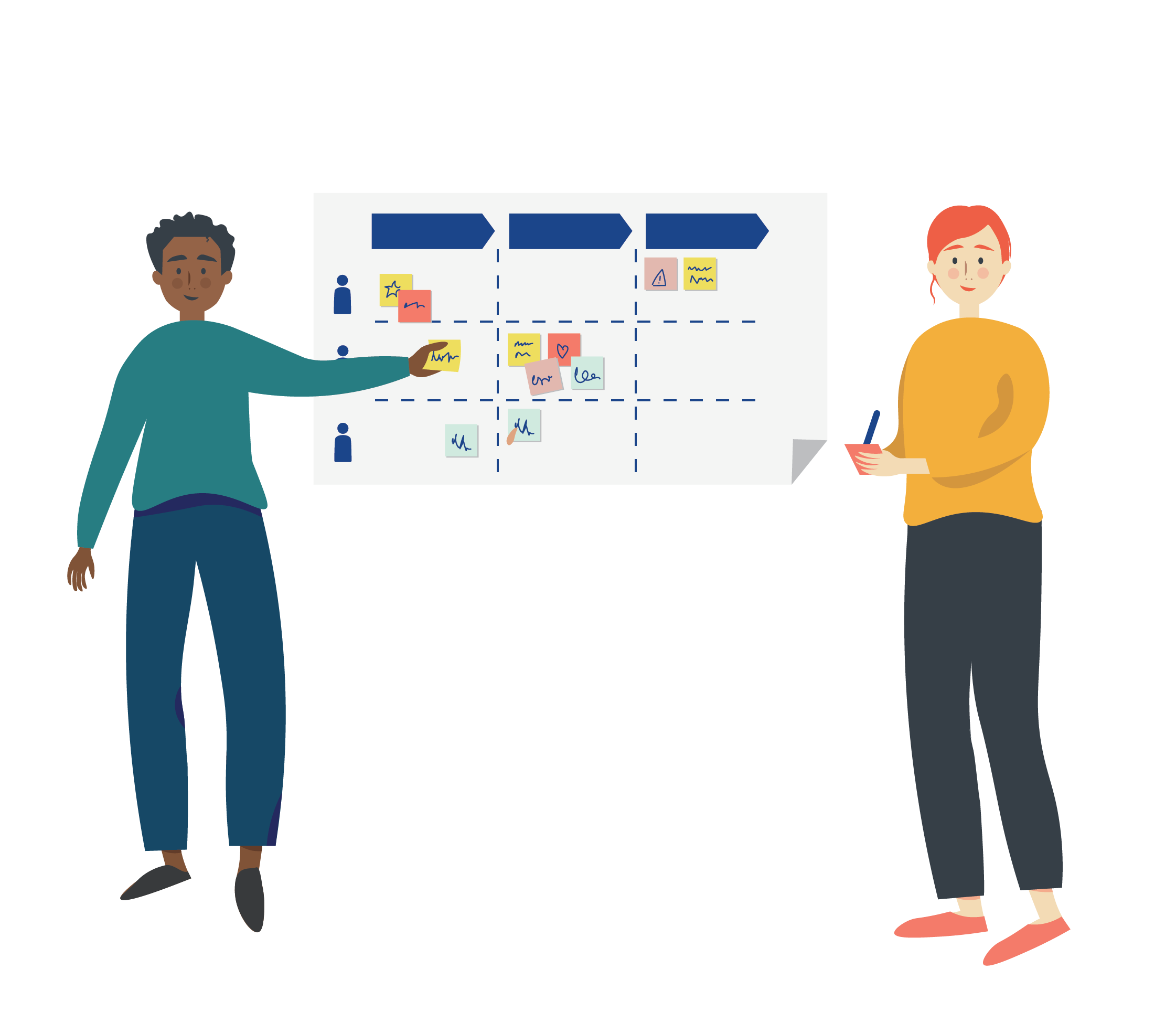 Med bakgrunn i hva vi har snakket om nå…. 

Hva er stegene videre? 
Åpne kalenderen
Snakke med veilederen
Bruk mål-planen
Legg en plan og sett dato for presentasjon og forankring i avdelingsmøte
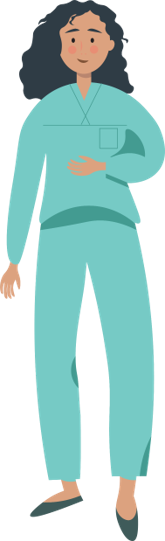 Plan for neste 12 måneder
OPPGAVE
Hva kom dere frem til?
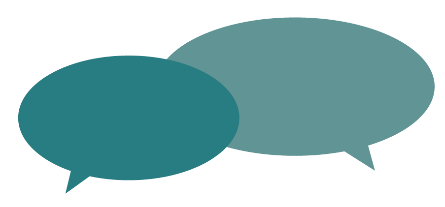 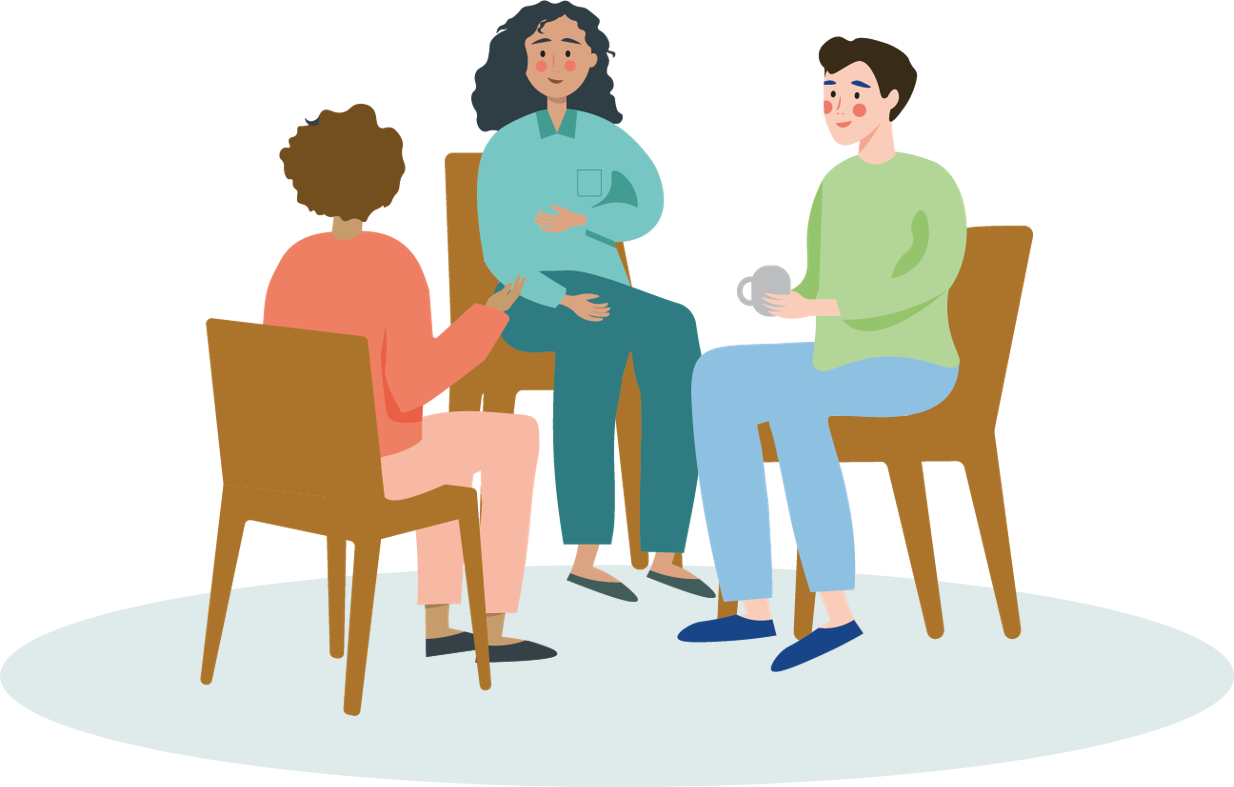 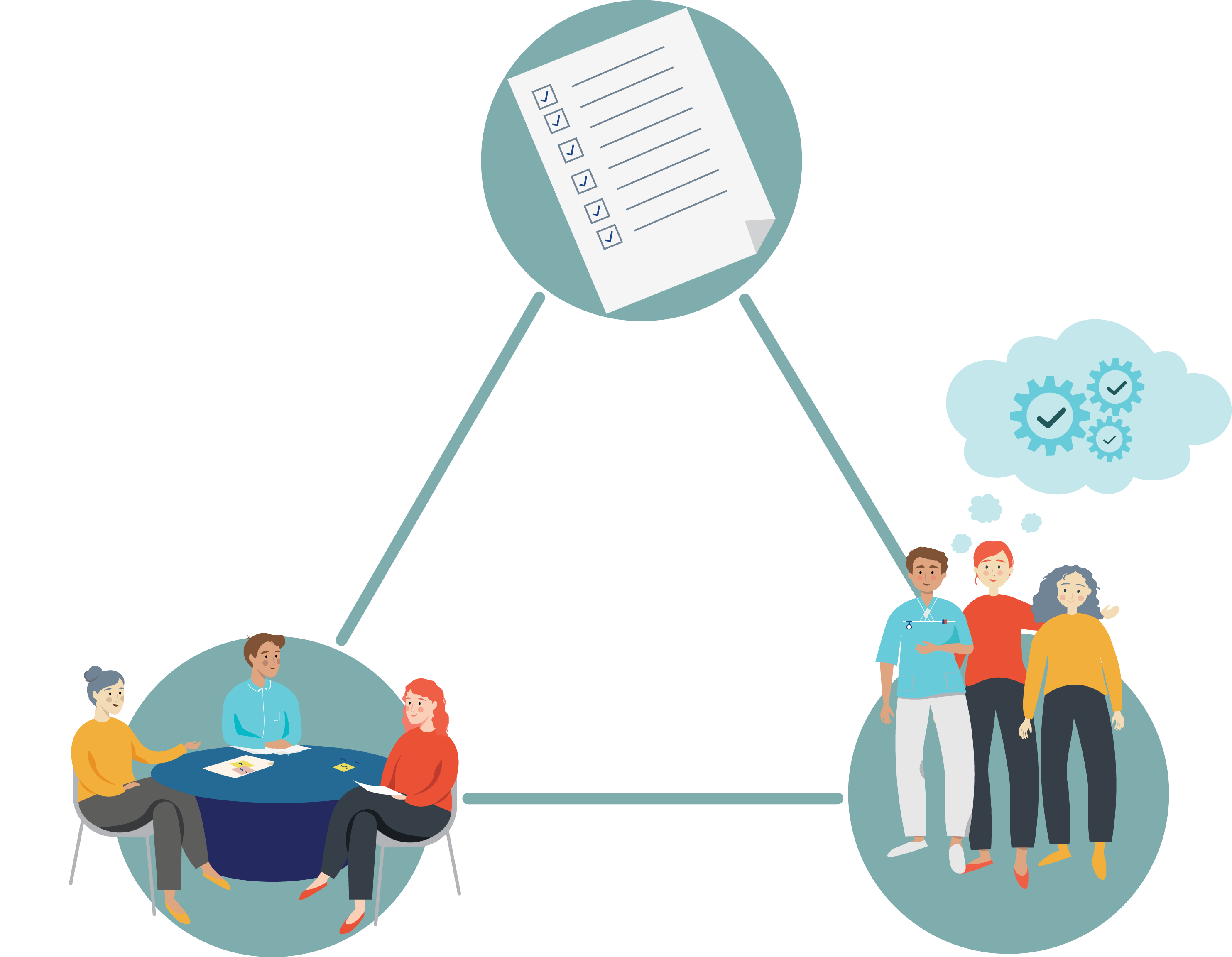 Arbeidet fortsetter...
Rolleklarhet
Hvordan kan min rolle utgjøre en forskjell for arbeidsmiljøet på min arbeidsplass?
Rolleutøvelse
Rolleforståelse
Dette opplæringsopplegget er utviklet av partene i arbeidslivet i samarbeid med forskere og konsulenter:

Kristin Gustavsen Haugsvold, Utdanningsforbundet
Aud Jorunn Hovland, Norsk Sykepleierforbund
Randi Røvik, Fagforbundet
Marit Løken, KS 
Lisbeth Øyum, Sintef
Anita Jenbergsen, (tidligere) KPMG
Carl Jørgen Lie, KPMG
Hans Jacob Busch, selvstendig

Øvrige aktører har  bidratt i utviklingen: 
NHO
Virke
KA
NAV Arbeidslivssenter Trøndelag